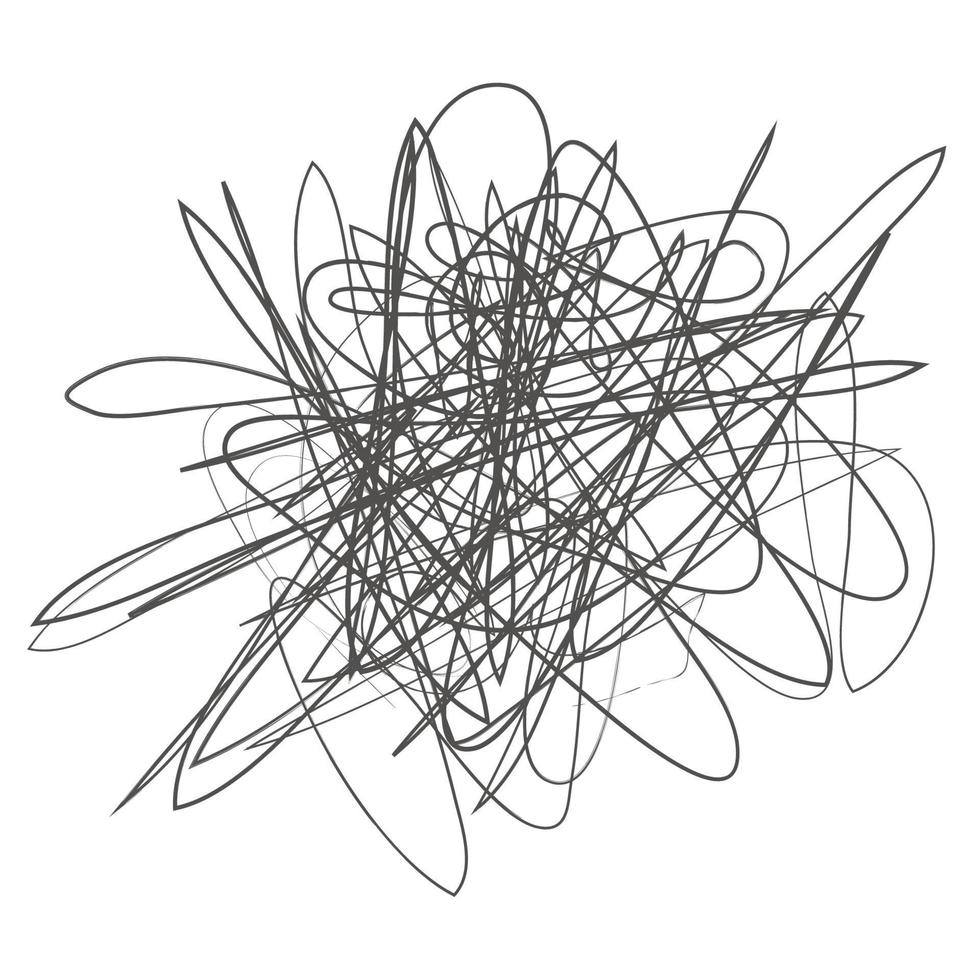 Postmodernism
and  the
church
SCRIPTURE’S  ANSWER  TO  OUR  TURBULENT  TIMES
CARL  TRUEMAN
“Every age has had its darkness and its dangers. The task of the Christian is not to whine about the moment in which he or she lives but to understand its problems and respond appropriately to them.”
WHERE  WE  ARE
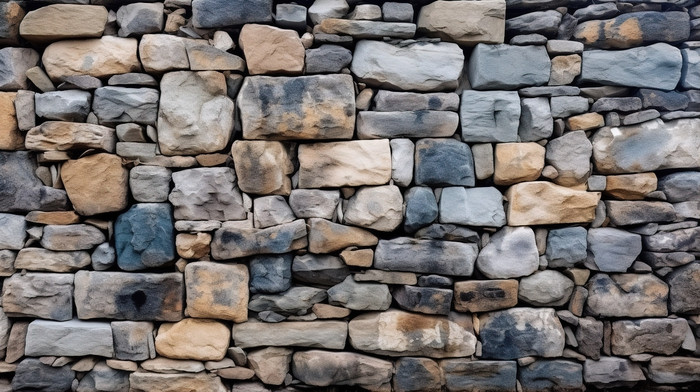 UnderstandingPostmodernism
MY FAVORITE RESOURCES
MY FAVORITE RESOURCES
MY FAVORITE RESOURCES
MY FAVORITE RESOURCES
MY FAVORITE RESOURCES
MY FAVORITE RESOURCES
MY FAVORITE RESOURCES
JOHN MACARTHUR
“Postmodernism in general is marked by a tendency to dismiss the possibility of any sure and settled knowledge of the truth.”
“On almost every level of society, we are witnessing a profoundly radical paradigm shift—a wholesale overhaul in the way people think about truth itself.”
“Even some Christians nowadays argue along these lines: ‘If truth is personal, it cannot be propositional.’”
“Everyone is entitled to his own truth.” (PM)
“Uncertainty is the new truth.” (PM)
DAVID  WELLS
“The world of truths that philosophy used to explicate has collapsed… The only reason to do philosophy is as personal therapy; if it helps you to think in this sort of way, then you should do so.”
“To be ‘post-modern’ is often to be Eastern in one’s spirituality.” He refers to PM religions as “a resurgent paganism.”
“Many [postmoderns] are actually believers in the sacred, which they are pursuing in themselves. They are not seeking the God fo the Christian religion, who is transcendent…. Rather, it is the god within, the god who is found within the self.”
CARL  TRUEMAN
“[I]n the work of the New Left one finds philosophical justification for what are now intuitive commonplaces of our culture: to be free is to be sexually liberated; to be happy is to be affirmed in that liberation.”
“While earlier generations might have seen damage to body or property as the most serious categories of crime, a highly psychologized era will accord increasing importance to words as means of oppression. And this represents a serious challenge to one of the foundations of liberal democracy: freedom of speech. Once harm and oppression are regarded as being primarily psychological categories, freedom of speech then becomes part of the problem, not the solution, because words become potential weapons.”
HOW  WE  GOT  HERE
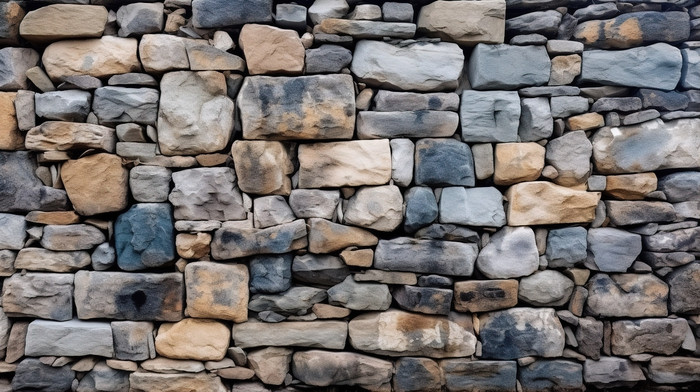 300 Years ofWestern Thought
300 Years of Western Thought
300 Years of Western Thought
300 Years of Western Thought
300 Years of Western Thought
300 Years of Western Thought
300 Years of Western Thought
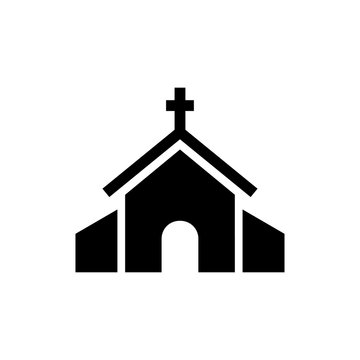 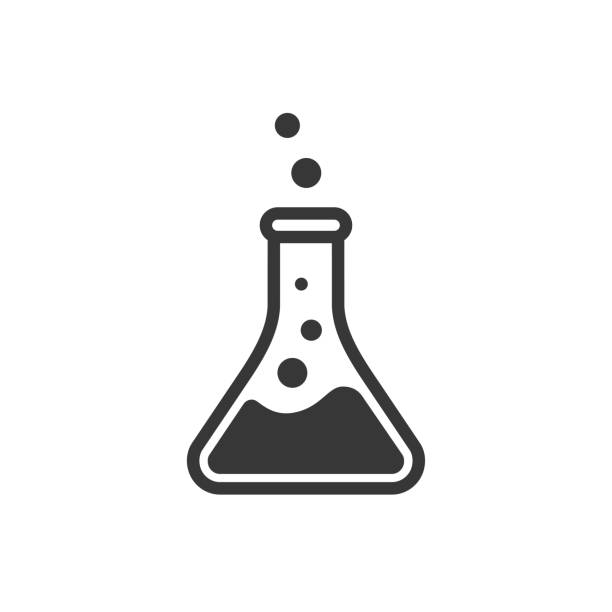 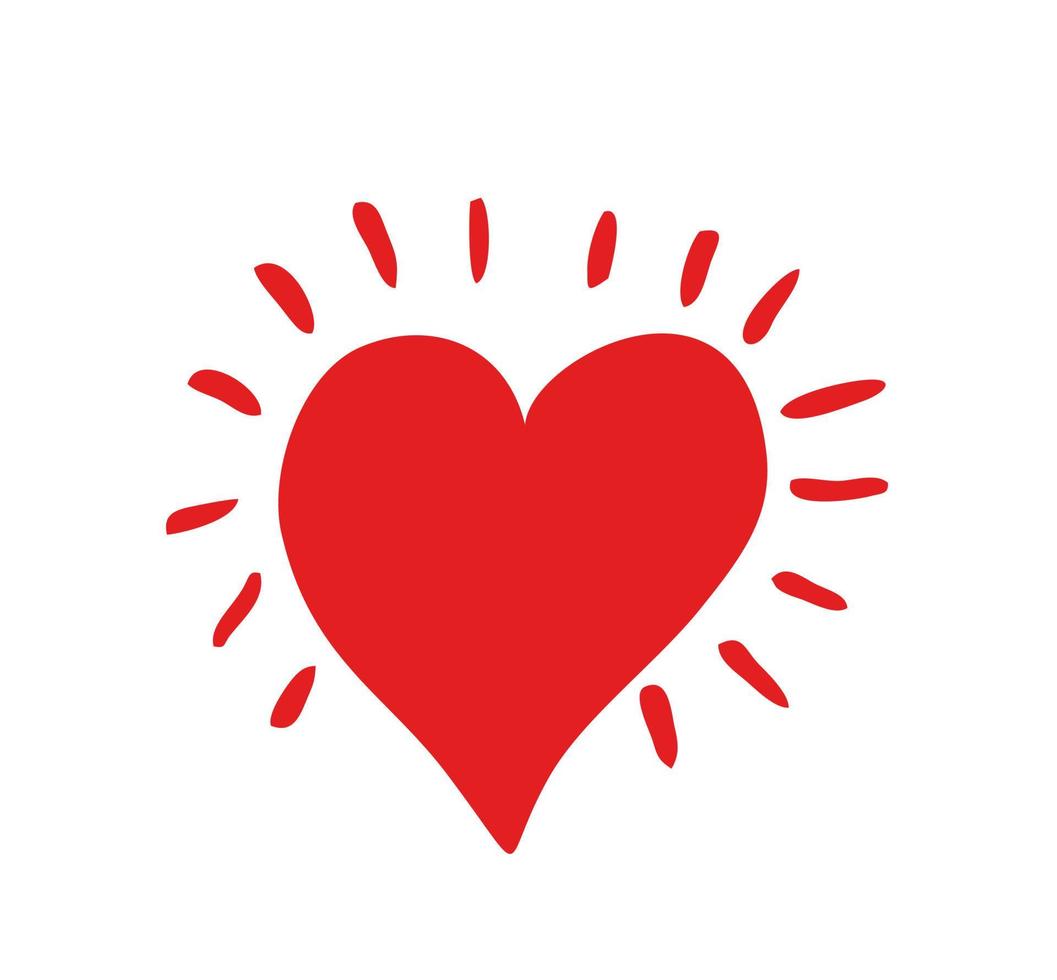 300 Years of Western Thought
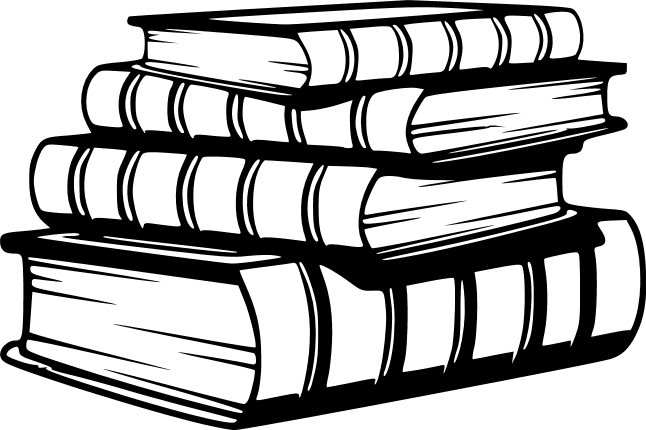 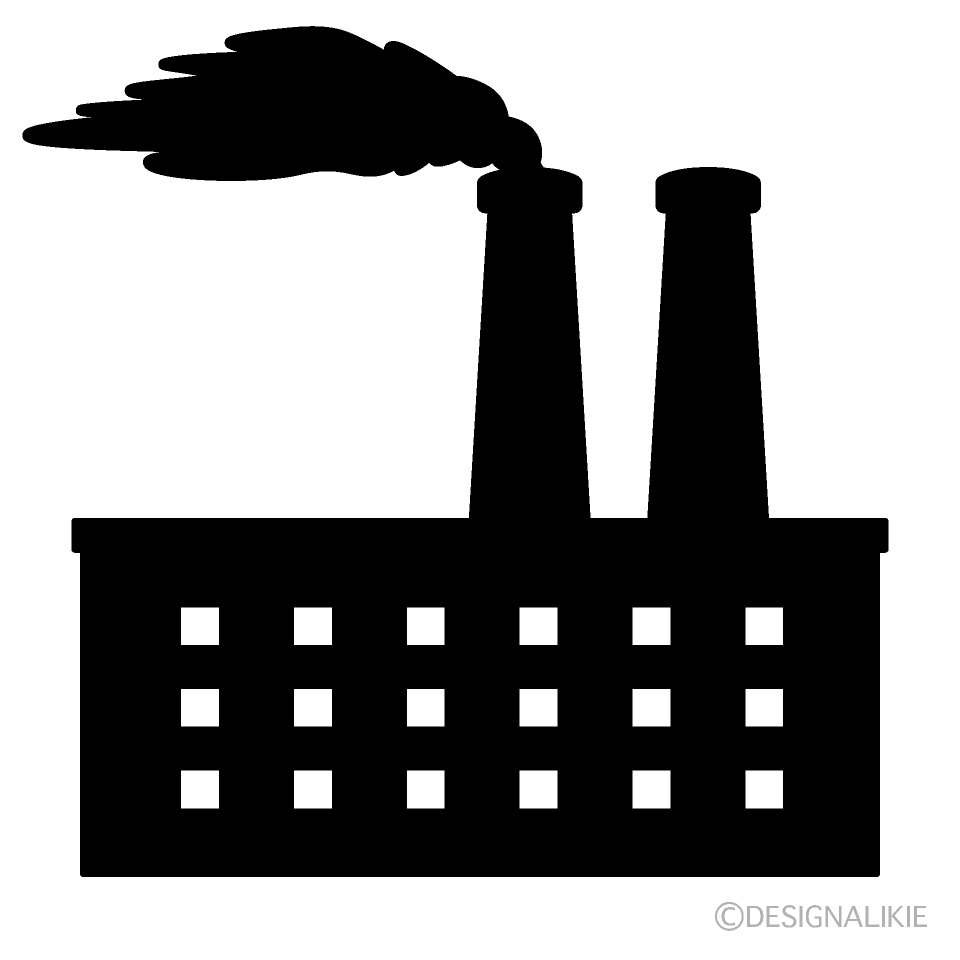 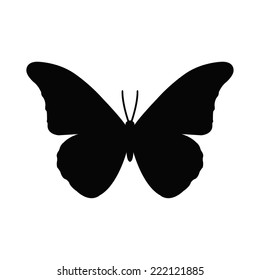 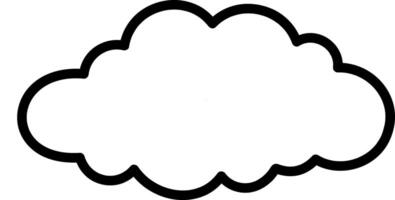 POSTMODERNISM KEYS
1. Pluralism. Evangelism is a dirty word. America's change: "Everyone has rights" is now "Everyone is right."
2. Tolerance. To believe the Bible, and to preach it, will open you to charges of bigotry.
3. Deification of the individual.
WHERE  WE  MUST  GO
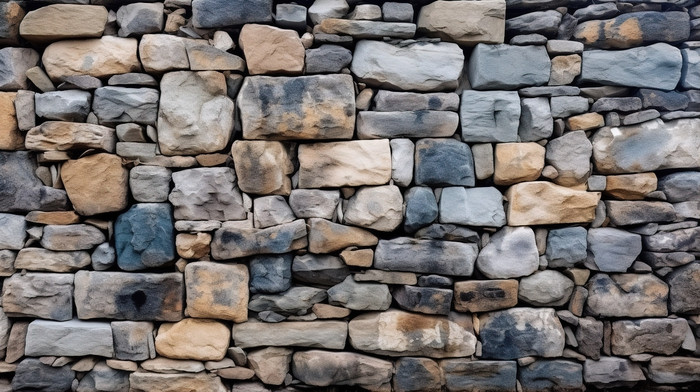 Scripture’s Answer to Turbulent Times
2 TIMOTHY 3:14 – 4:5
It is doctrinal, but it was given as a real-life, practical answer to the “perilous” last days in which deceivers are getting worse and worse (3:1, 13; 4:3-4).
It contrasts the ever-worsening world with the true Christian: “But as for you…”
It gives an ancient answer to contemporary problems.

“The world is a mess. It’s getting worse.But you continue in what you’ve learned.”
2 TIMOTHY 3:14 – 4:5
Only Scripture can bring people to salvation (v. 15).
Only Scripture is God-breathed (v. 16).
Only Scripture is profitable and life-changing (v. 16).
Only Scripture brings Christians to maturity (v. 17).
Only Scripture equips Christians for service (v. 17).

So “preach the Word” (4:1-5)!
So “continue in what you have learned” (3:14)!
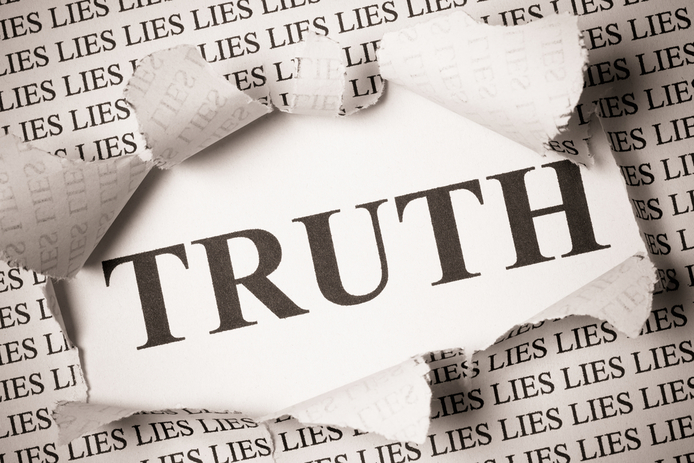 CONCLUSIONS
1. 	Cultivate a Luther-like commitment to Sola Scriptura.
2.	Cultivate a Luther-like courage. "Here I stand."
3.	Cultivate something Luther often missed: A genuine, generous love for people with whom you have deep disagreements.
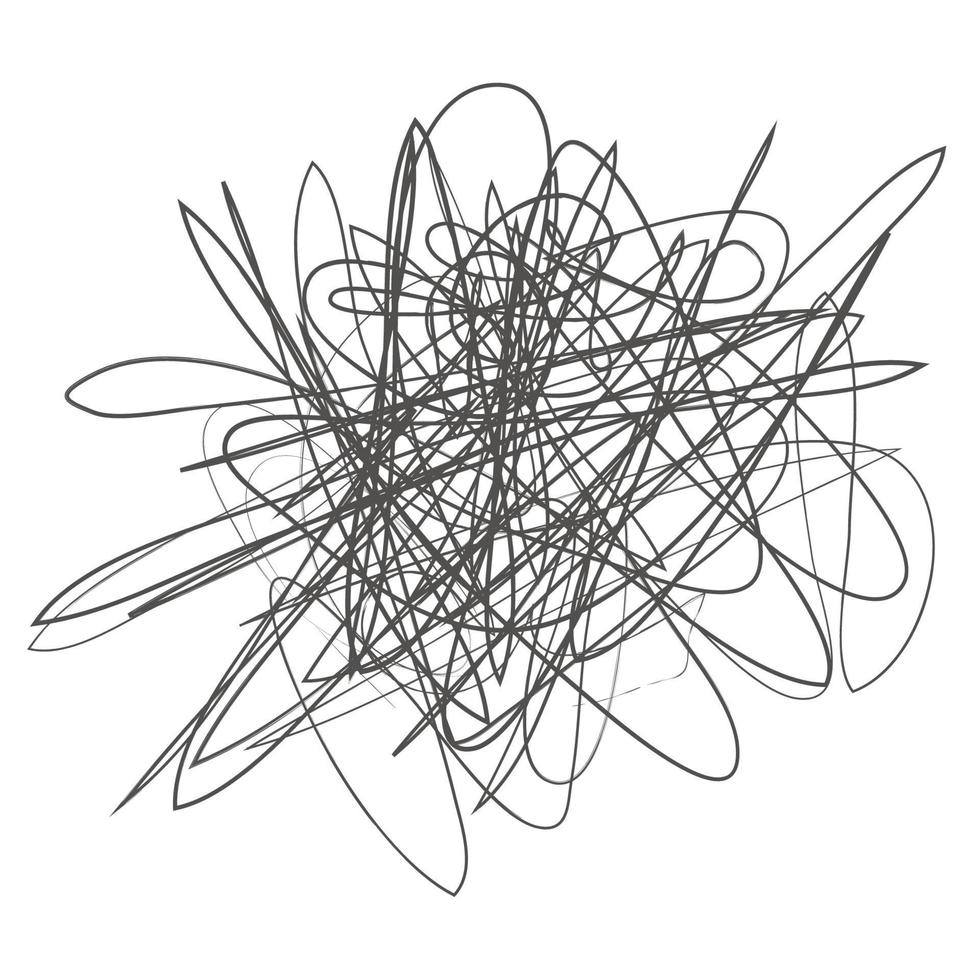 Postmodernism
and  the
church
SCRIPTURE’S  ANSWER  TO  OUR  TURBULENT  TIMES